Дидактический театр«Крик души»
О вреде курения и алкоголизма
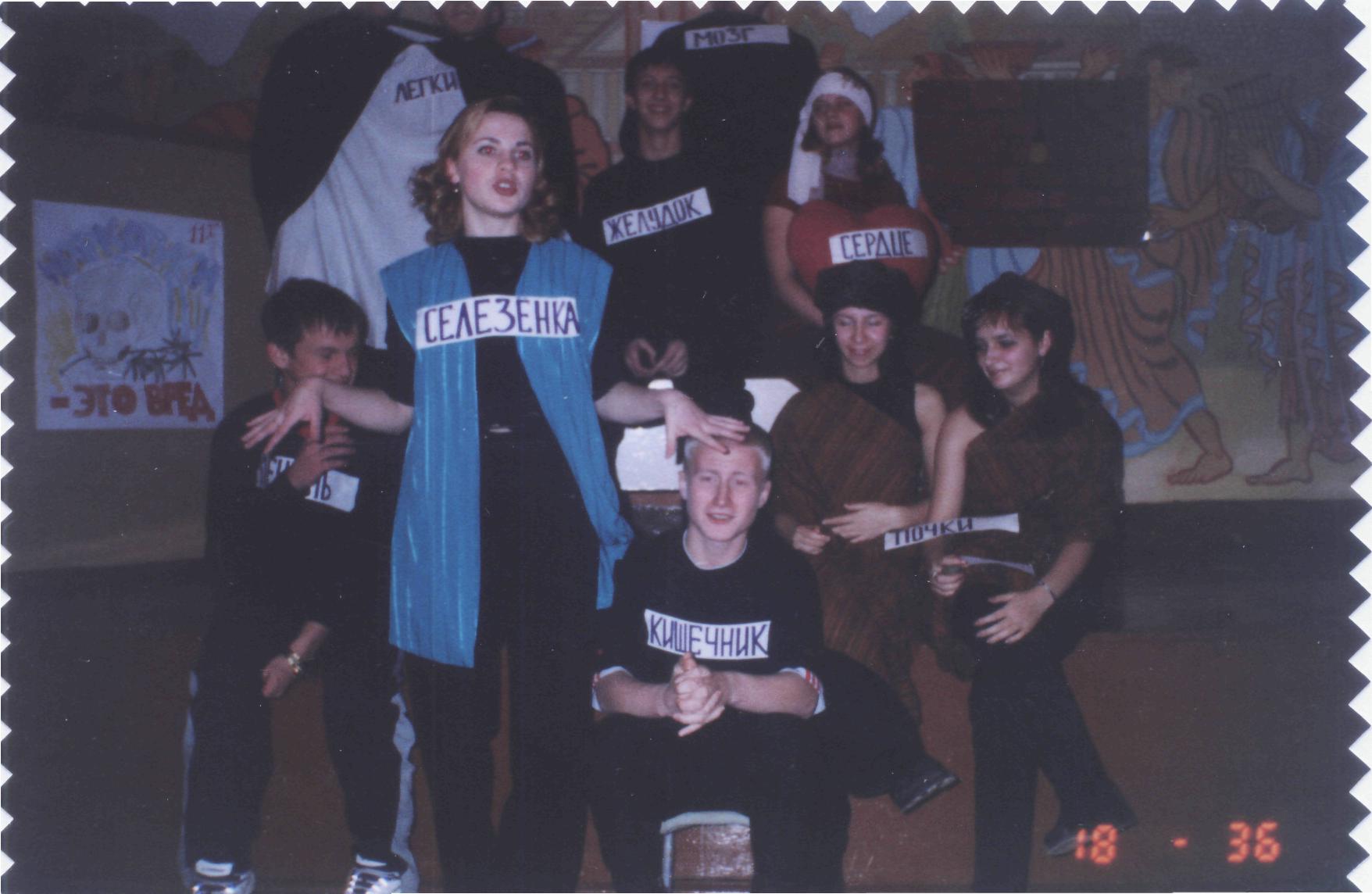 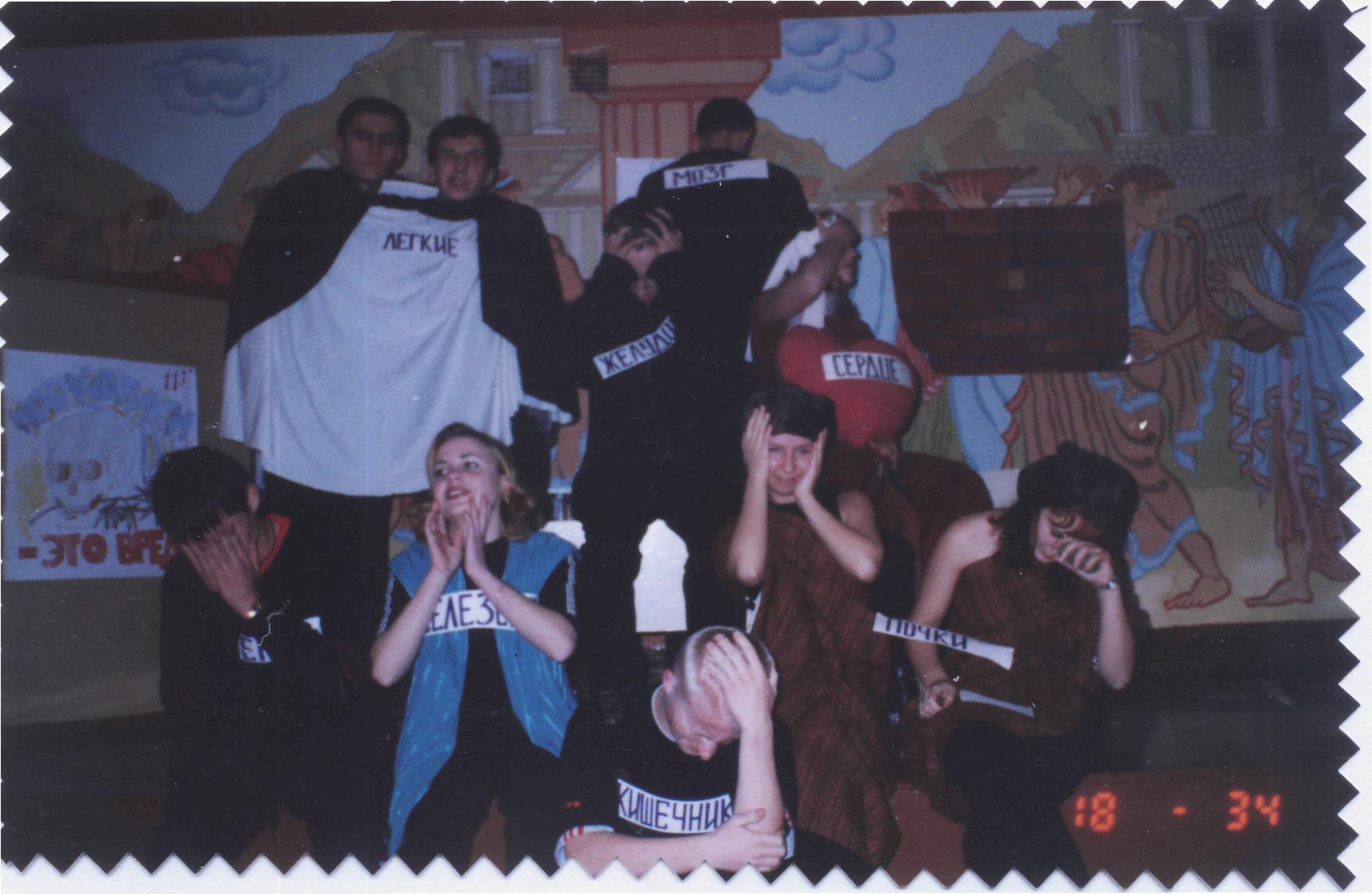